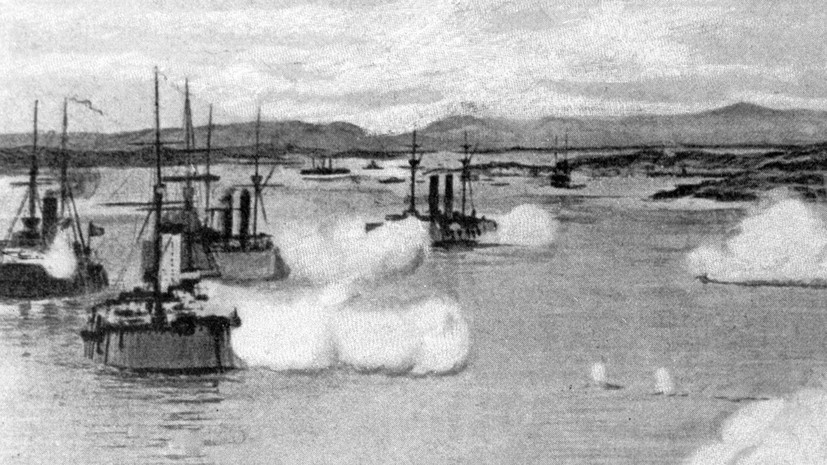 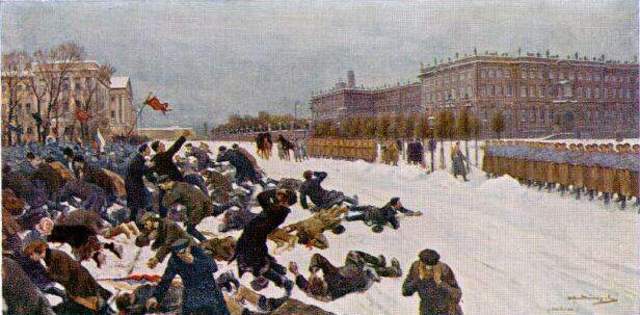 Русско-японская война и Первая русская революция 1905-1907 г.г.
история 10 класс
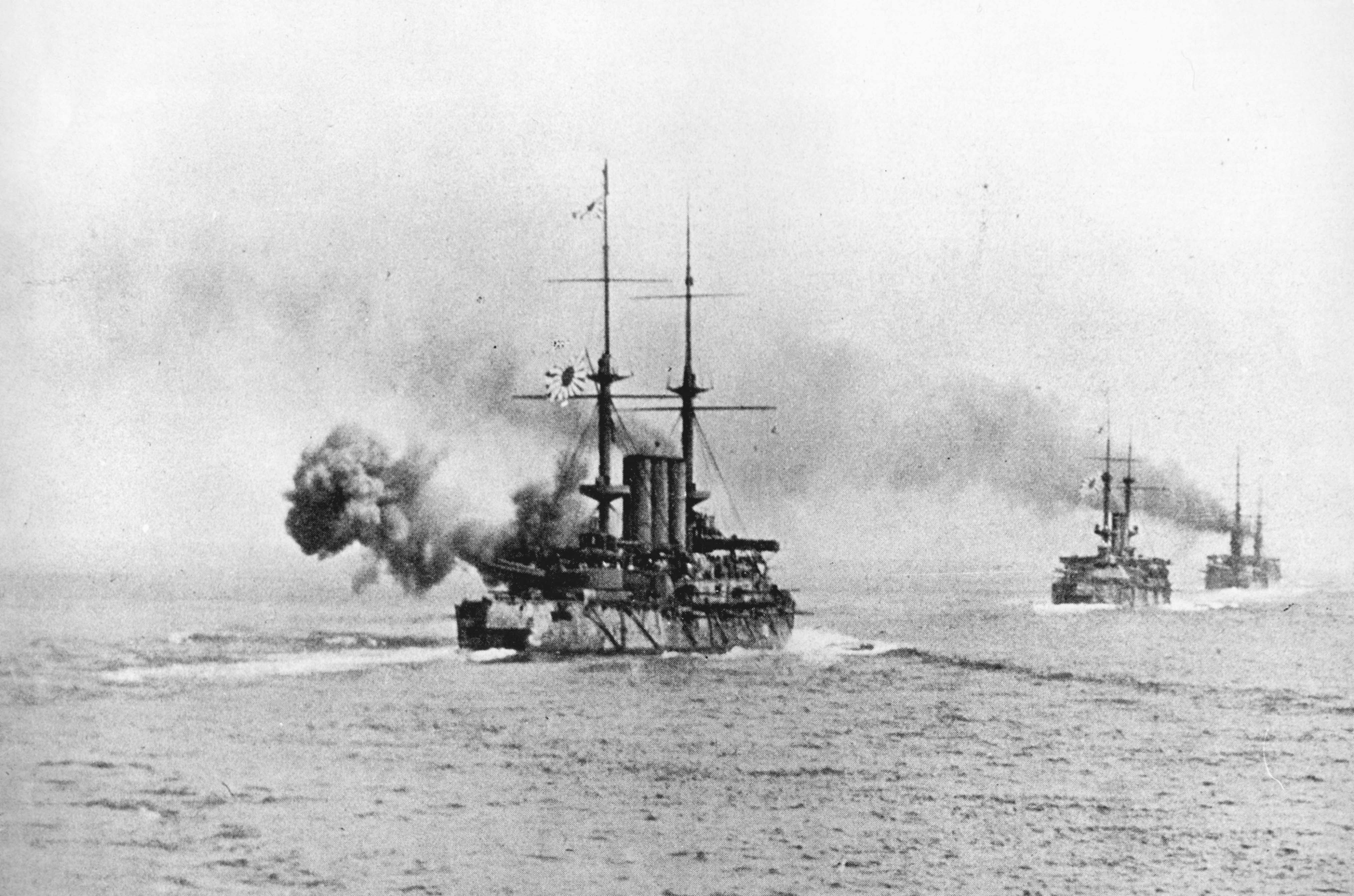 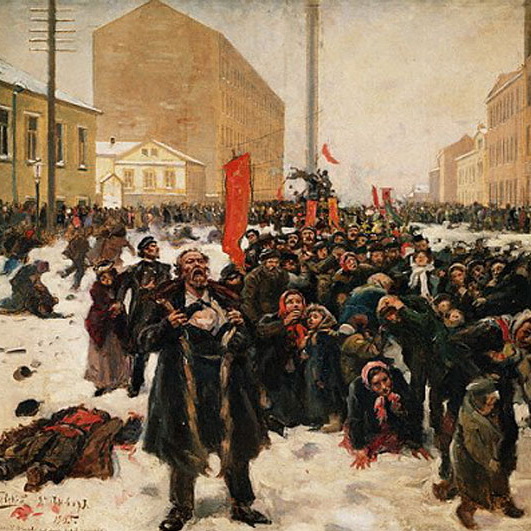 Русско – японская война 1904-1905 годы
Характер войны – империалистический, т. Е. война велась за передел сфер влияния на дальнем Востоке. Россия арендовала у Китая п-ов Ляодунь и морскую базу в Порт – Артуре на 49 лет. Япония провозгласила программу   «Великого восточного сопроцветания» под своим водительством. Россия недооценила готовность Японии к войне и не ответила на ультиматум по Корее, который Япония предъявила 26 января 1904 года. 

  Япония начала войну, напав  27 января 1904 года на русскую эскадру в Порт –Артуре и в Корейском порту Чемульпо
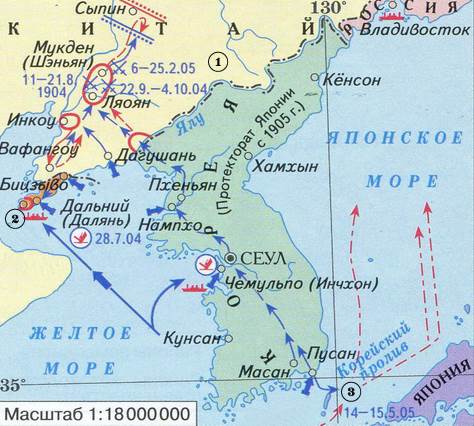 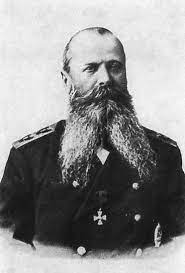 С. О. Макаров



А. М. Стессель




З. П. Рожественский
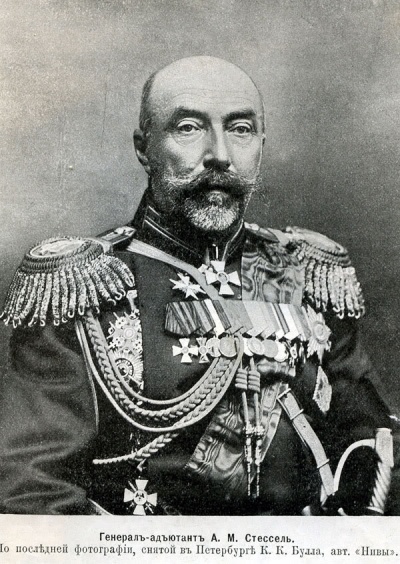 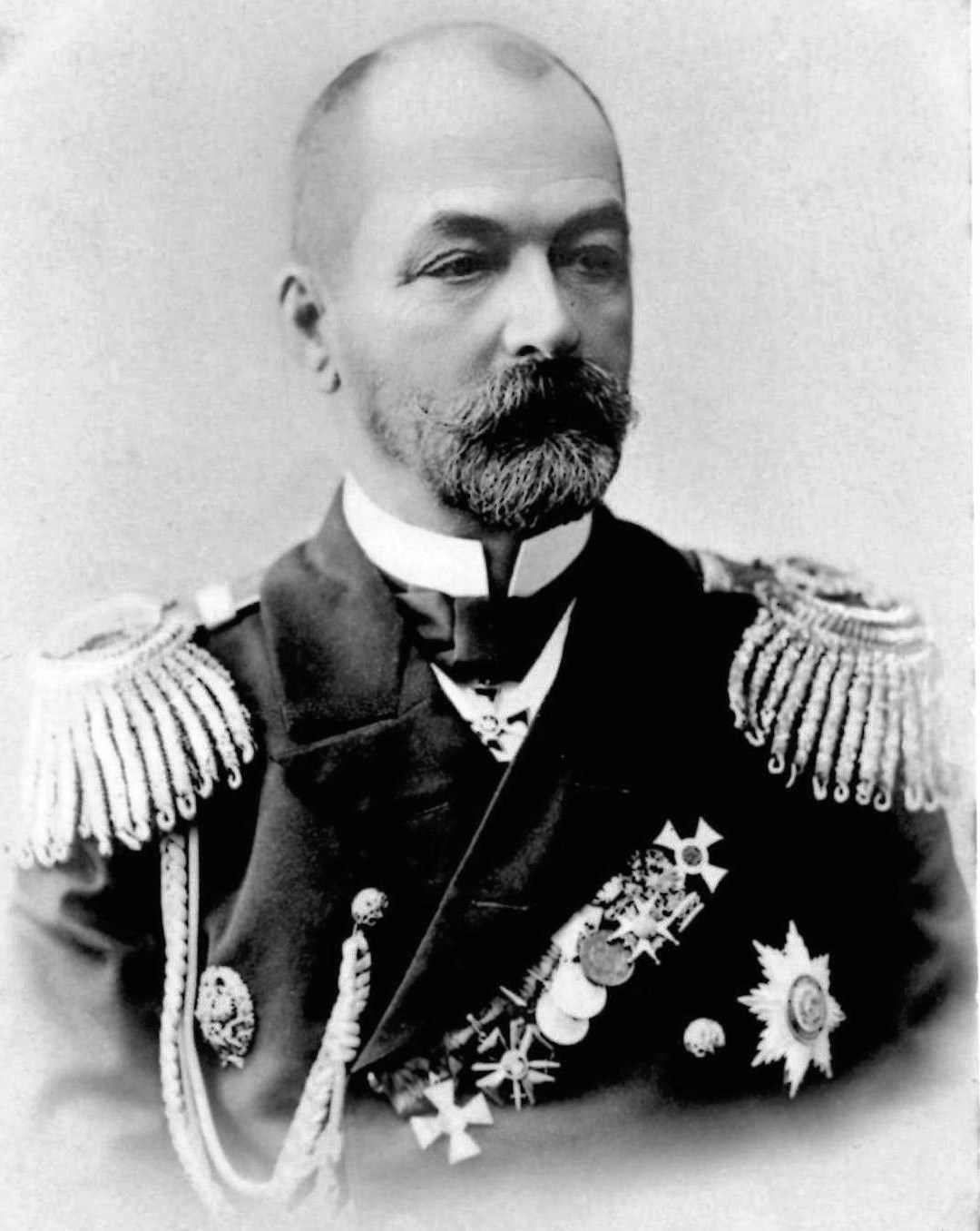 « маленькая победоносная война»
На первом этапе войны ( январь – август 1904 года) Россия пыталась вести активные действия на море, но с гибелью адмирала С.О. Макарова эти попытки были прекращены.  
 На втором этапе японцы начали высадку своих трёх армий на Ляодуньский полуостров. После поражения под Мукденом и Ляояном Порт – Артур оказался окружён и осаждён. Осада длилась с июля по декабрь 1904 года. 20 декабря Стессель, командующий гарнизоном , подписал приказ о сдаче японцам Порт- Артура.  
 Последней попыткой спасти Порт – Артур стал поход  2 Тихоокеанской эскадры адмирала Рожественского с берегов Балтики в Тихий океан. Но когда эскадра через  восемь месяцев подошла к Корейскому проливу, порт –Артур был уже сдан. 14-15 мая эскадра была полностью разгромлена в сражении у о. Цусима.
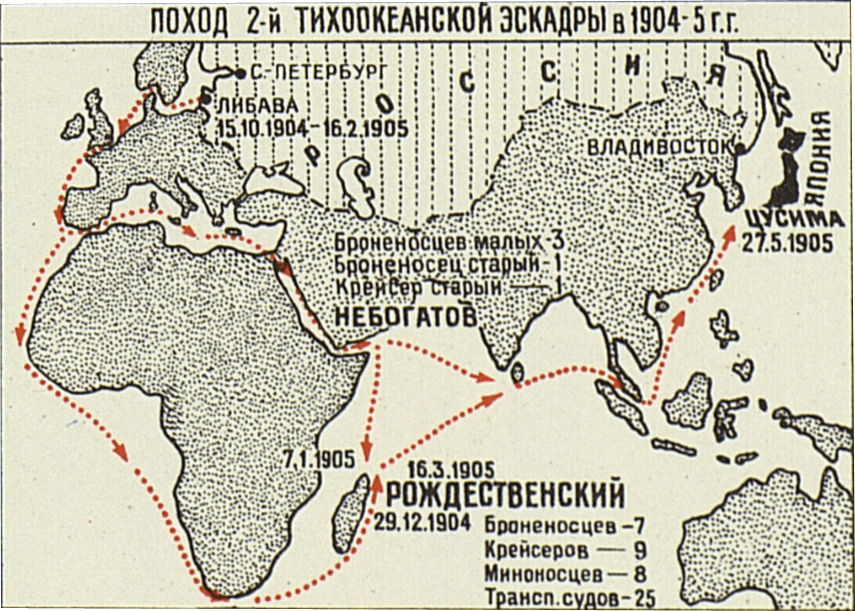 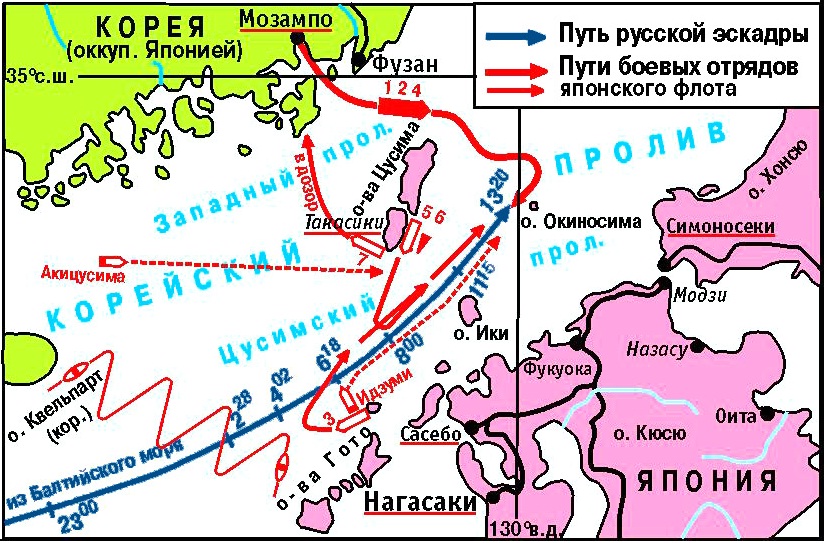 Итоги Русско – японской войны
Правительство согласилось на посредничество СЩА в деле подписания мирного договора с Японией. 23 августа 1905 года в г. Портсмут в США русская делегация во главе с С.Ю Витте подписала мирный договор с Японией.
-Россия отвергла претензии на контрибуцию
Уступала Японии аренду Ляодуньского полуострова и признавала Корею японской сферой влияния
Уступала южную половину о. Сахалин
Ветку железной дороги от Порт – Артура до Чаньчуня
Часть о-вов Курильской гряды
Уступала право японским рыбакам ловить рыбу вдоль берегов России.
Поражение в войне стало одной из предпосылок Первой Русской революции.
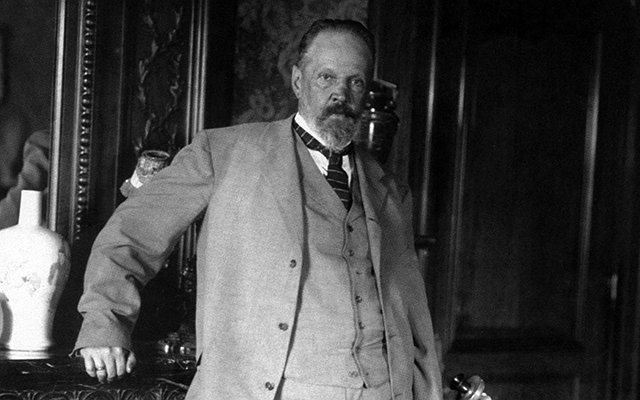 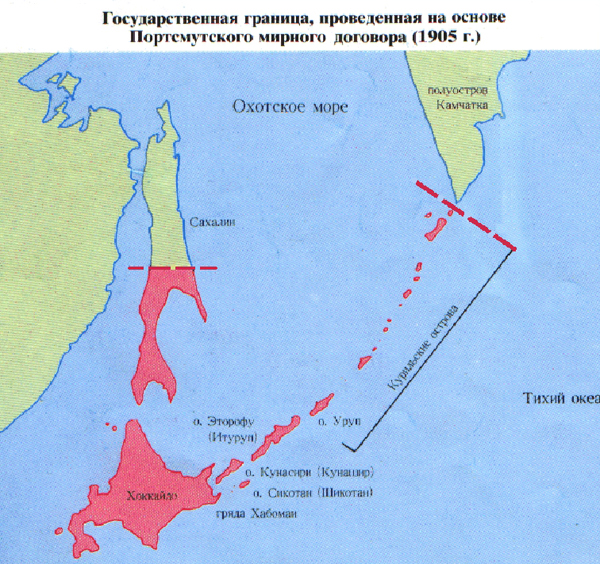 Причины Первой Русской революции
Революция – быстрое и глубокое изменение основных устоев политического, социального и культурного порядка, произведённое с  сопротивлением целых общественных групп. 
Причины:
Нежелание высшей власти проводить либеральные реформы в стране, сохранение института самодержавия
 отсутствие каких-либо прав и нищенское существование крестьянского населения. Составлявшего более 70% населения, сохранение помещичьего землевладения, отработок и выкупных платежей с 1861 года ( « аграрный вопрос»)
 Отсутствие социальных и гражданских прав рабочего класса,  невмешательство государства в отношения рабочий – предприниматель( «рабочий вопрос»)
 Политика насильственной русификации народов Российской империи ( «национальный вопрос2)
 Неудачи во внешней политике, поражение в Русско –Японской войне.
Причины революции 1905-1907г.г.
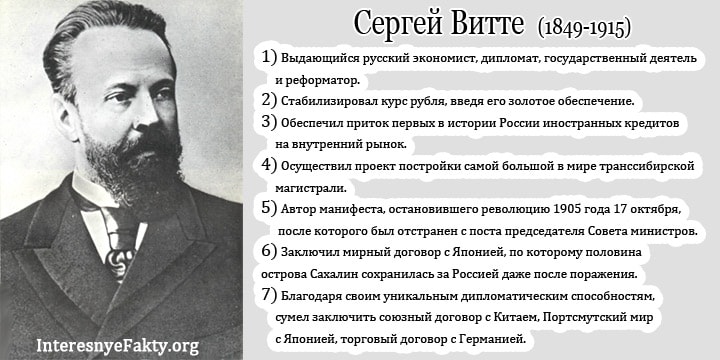 С. Ю. Витте: « Россия переросла форму существующего строя… Она стремиться к строю правовому на основе гражданской свободы…»
Кровавое воскресенье
3 января 1905 года началась забастовка на Путиловском заводе. 8 января её поддержали 110 тысяч человек. Просветительская организация « Собрание русских фабрично – заводских рабочих Санкт-Петербурга» во главе со священником Георгием Гапоном подготовила Петицию рабочих к царю и организовало мирное шествие к Зимнему дворцу 9 января 1905 года.
 Шествие рабочих было расстреляно. Это стало началом подъёма революционных событий в России.
 Началось массовое забастовочное движение, крестьяне поджигали помещичьи усадьбы и захватывали землю. Полиция не справлялась .
 В ходе первомайских забастовок в Иваново- вознесенске рабочие создали первый Совет. Городской совет не позволил фабрикантам выгнать рабочих из съёмных квартир. В мае был создан Крестьянский союз, который требовал конфискации помещичьих земель и передачу еёв общую собственность.
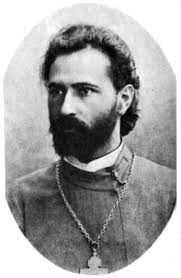 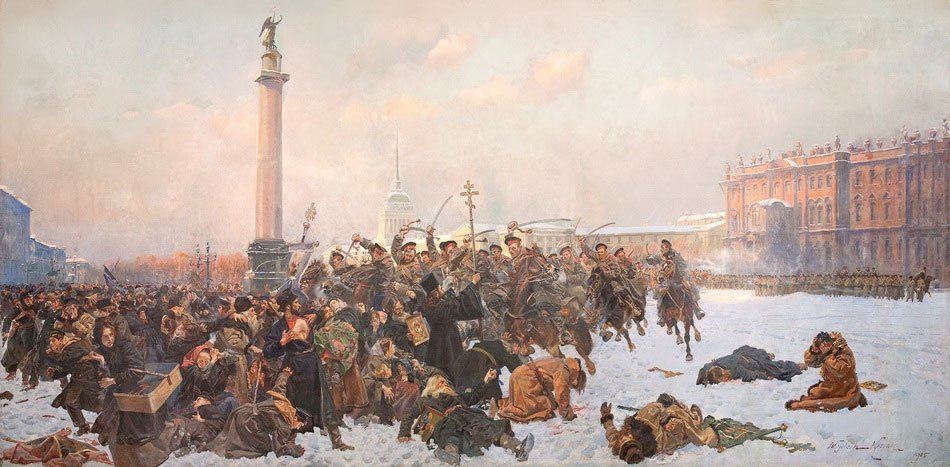 Подъём революции в 1905 году
14 июня 1905 года вспыхнуло восстание на броненосце « Князь Потёмкин – Таврический».
 Команда броненосца обратилась к экипажам других кораблей Черноморской эскадры, но офицеры на кораблях смогли подавить выступления. «Потёмкин» ушёл в Румынию.
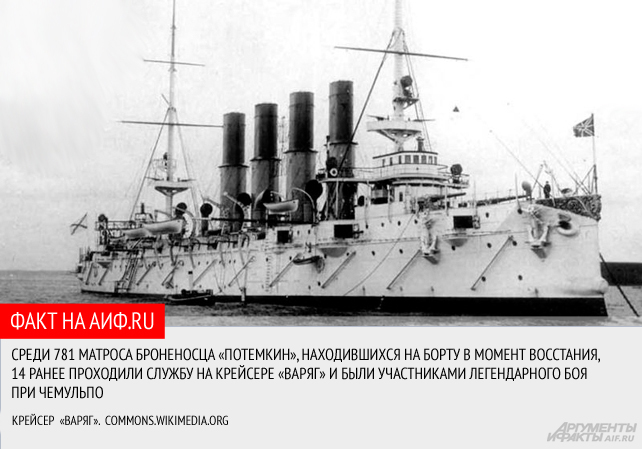 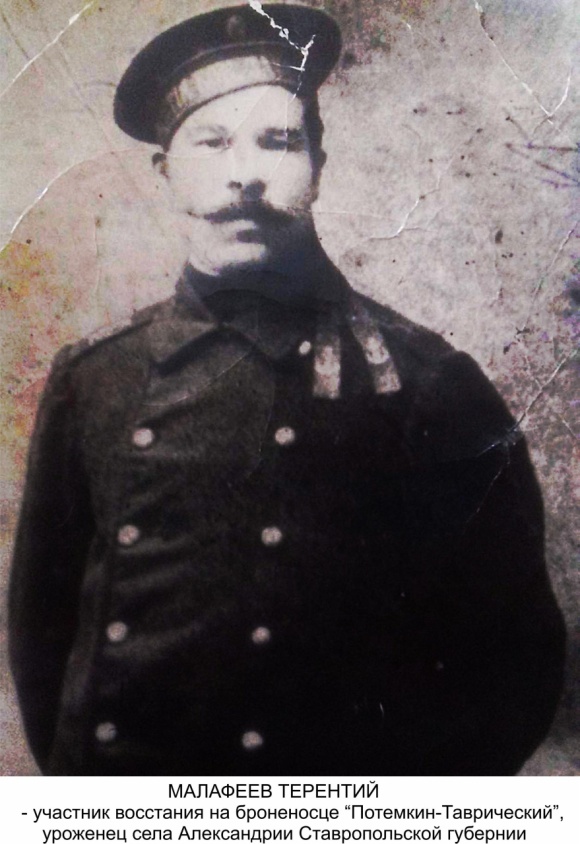 Подъём революции в 1905 году
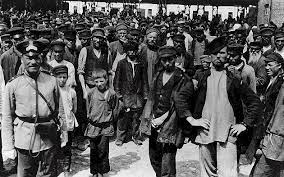 7 октября началась забастовка на  Московско – Казанской железной дороге , а 10 октября к стачке примкнули более 2 млн человек по всей стране. Лозунги были политические: долой самодержавие! Свободу слова!  Да здравствует демократическая республика! Свободу политзаключённым! Всероссийская октябрьская политическая стачка напугала Николая II. 
 С.Ю. Витте убедил царя пойти на уступки и 17 октября Николай издал « Манифест об усовершенствовании государственного порядка»  
 Было объявлено о создании законодательного  представительного выборного органа – Государственной Думы.
 Без одобрения Думы ни один закон не мог быть принят в Российской империи.
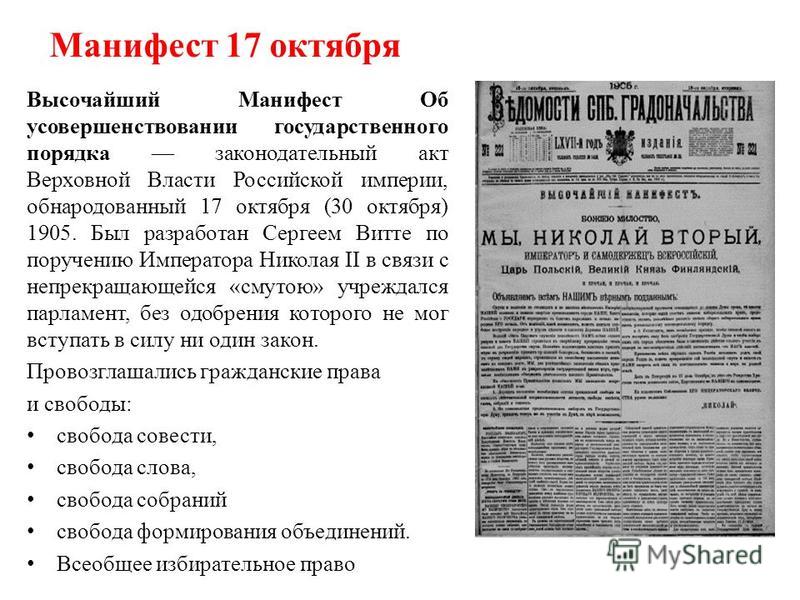 Высший подъём революции
Сразу после Манифеста о созыве Государственной думы большинство оппозиционных сил стали создавать политические партии и готовиться к выборам.  Крупнейшей партией крупной буржуазии стал « Союз 17 октября» – октябристы. Их лидер – богатейший промышленник Александр Гучков был сторонником конституционной монархии по английскому образцу. 
 Партией мелкой буржуазии и интеллигенции стала партия конституционных демократов – кадеты Их лидер – историк, профессор  П. Н. Милюков.
 Но большевики призвали рабочих на баррикады. В Москве вооружённое восстание началось 10 декабря, а уже 19 декабря последние баррикады были разгромлены на Красной Пресне.
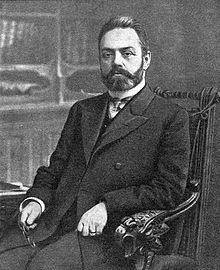 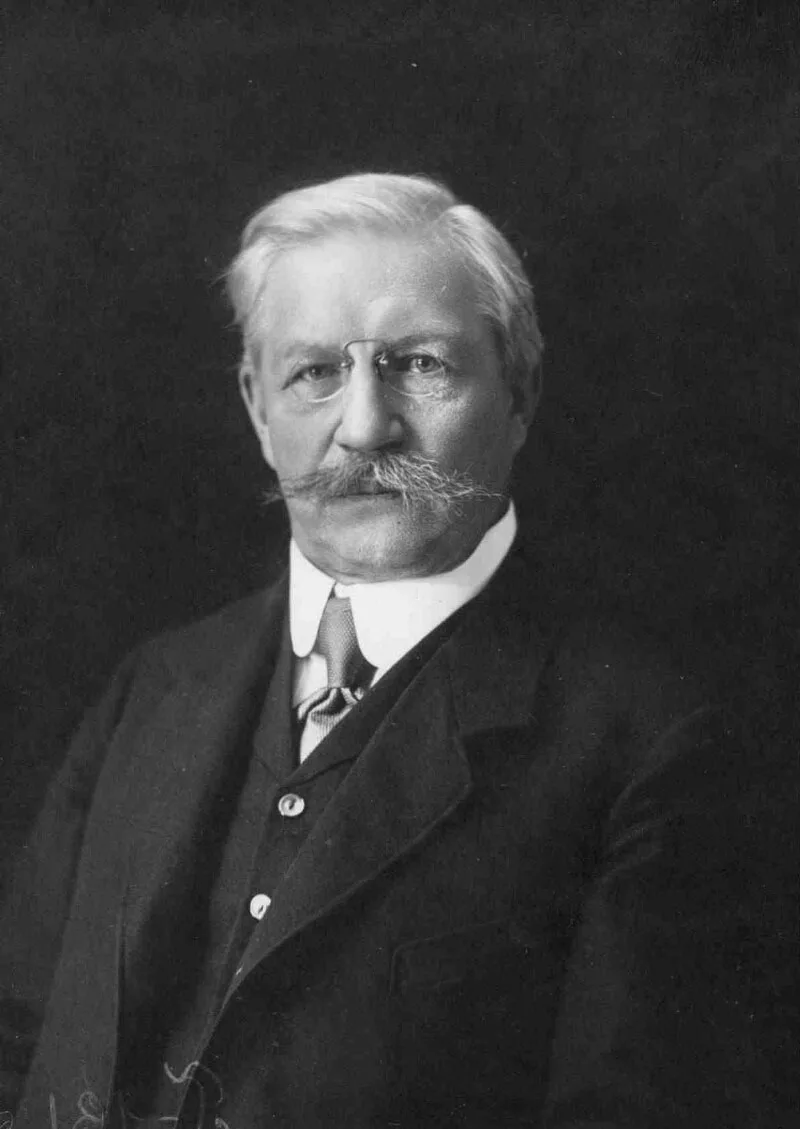 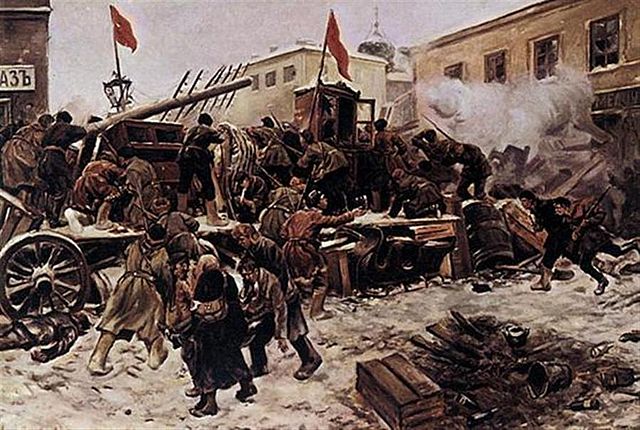 Спад революции
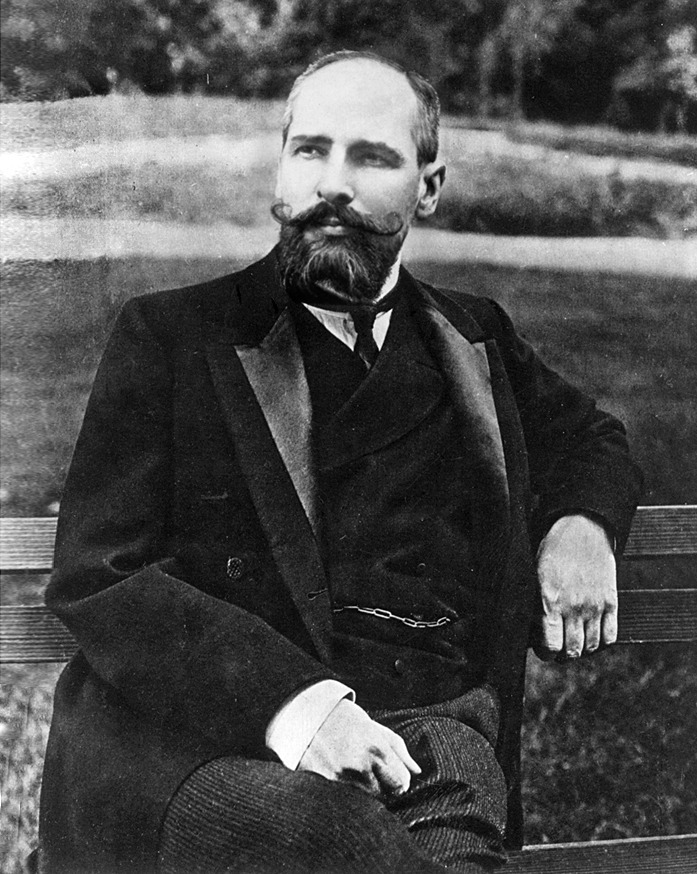 После поражения Московского вооружённого восстания революция пошла на спад. Партии, созданные после Манифеста 17 октября стали готовиться к выборам в Государственную думу. 
 Новый премьер- министр Столыпин ввёл практику военно- полевых судов. Приговоры зачинщикам волнений приводились в действие немедленно.  « Столыпинский галстук» – так называли виселицы.
 « Сначала – успокоение, затем – реформы» -лозунг Столыпина. 
Причины поражения революции: 
 неподготовленность, стихийность выступлений;
 стремление буржуазии договориться с монархией
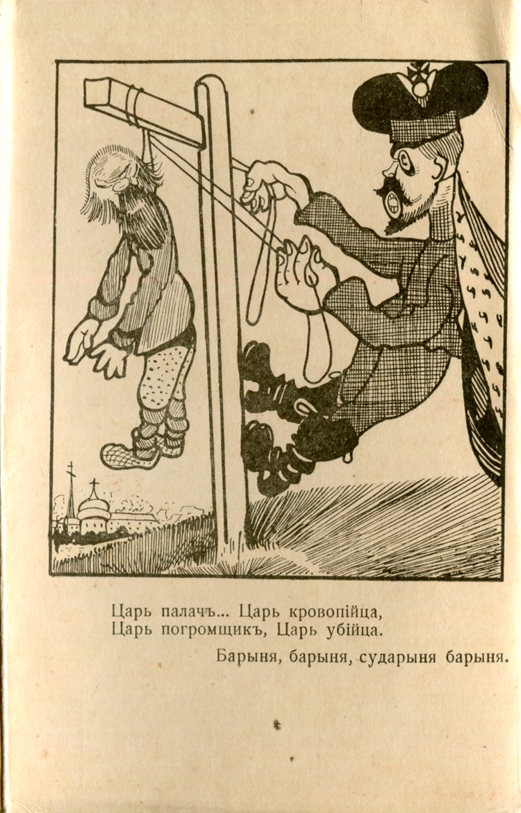 Итоги революции 1905-1907 г.г.
Был создан парламент
 Разрешено создание политических партий
 Разрешено создавать профсоюзы
 Введена свободы слова
 Отменены выкупные платежи
Домашнее задание
Объяснять термины: империалистические войны, сферы влияния. Вывоз капитала. Монополии. Синдикаты. Многоукладность экономики. 
Объяснять причины и причины поражения России в Русско – японской войне.
 Знать причины, ход и итоги Первой русской революции